ГУ ТО «ЦЗН Тульской области»Лучший ПРОЕКТ – форум «ВЗАИМОДЕЙСТВИЕ»Сроки реализации: 01.03.2022 – 27.05.2022 г.
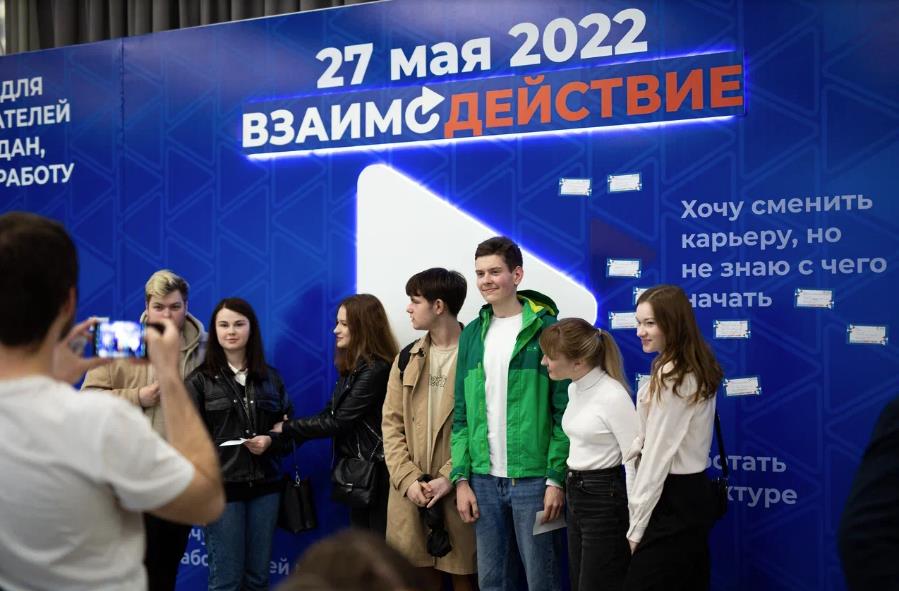 Проблемы Клиентов
Вопросы работодателя
сложность в работе с молодежью (нет понимания ценностей и формата работы с молодыми специалистами);

Слабое построение процессов управления персоналом, ограниченная кадровая политика;

отсутствие кадрового резерва на предприятии;

отсутствие портфолио предприятий, неумение презентовать вакансию, отсутствие опыта рекрутинга.
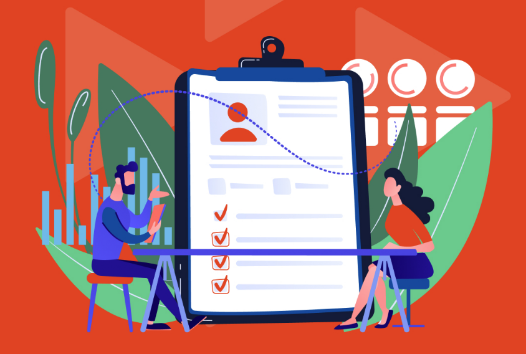 Запросы молодого специалиста
занятость необходима (первый доход);

нужен наставник (не знают как искать работу, как расти в профессии, как себя мотивировать);

гибкий график по совместительству с учебой;

работа должна быть «полезной» - потому что это нужно людям;

в коллективе должно быть «интересно».
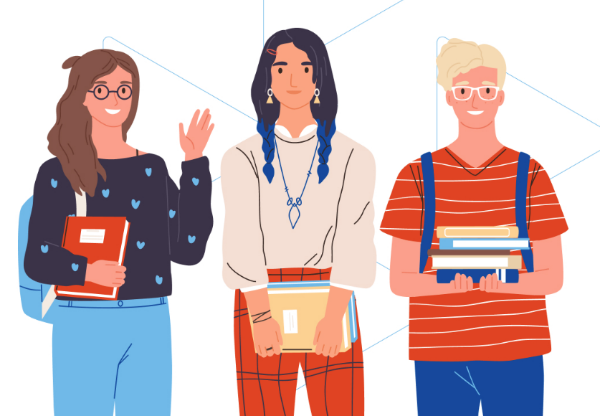 2
«Хочу» молодежи
Работать  удалённо
Быть самозанятым
НАЙТИ  СЕБЯ
РАБОТАТЬ  БЛИЗКО  К   ДОМУ
Работать в гос учреждении
Работа в сфере туризма, культуры, искусства
РАЗВИТИЕ В ПРОФЕССИИ
ВЫСОКУЮ   ЗАРАБОТНУЮ   ПЛАТУ
Делать  что-то  полезное
Работать  на  крупном  стабильном  предприятии
УДОБНЫЙ ГРАФИК РАБОТЫ
Работать  в  ИТ сфере
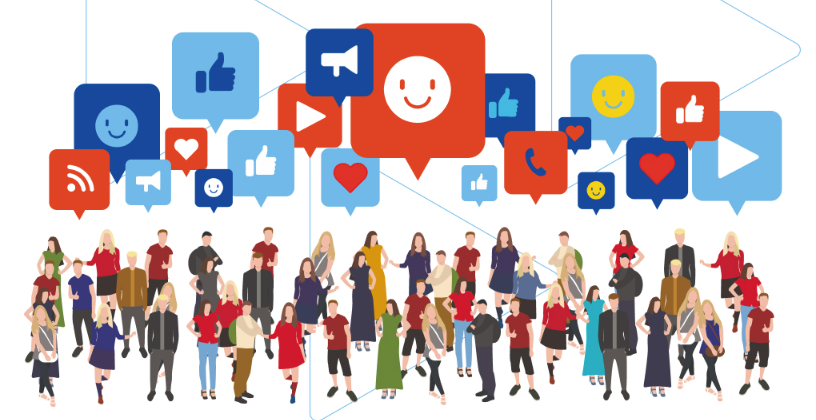 Как возникла идея – цели и задачи проекта
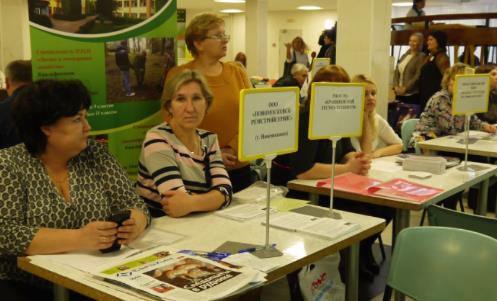 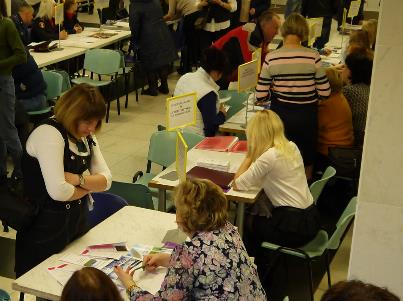 Анализ прошлого опыта – 

формат «стол-стул-работодатель» для молодого поколения не будет работать
«Мозговой штурм» кросс-функциональной команды
Команда:
Центр занятости населения
Союз дизайнеров России (идейные вдохновители)
Телеканал Первый Тульский (работодатель)
Агентство по организации мероприятий «Эвенторс» (работодатель)
Творческий индустриальный кластер «Октава»
«Бизнес инкубатор» и «Мой бизнес»
Молодежная политика
ВУЗы и министерство образования
Министерство туризма
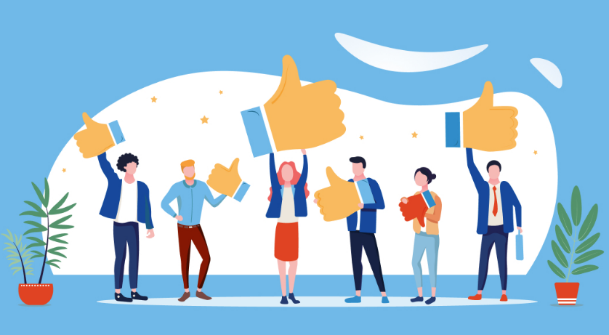 ЦЕЛИ и ЗАДАЧИ:
Снижение дисбаланса спроса и предложения рабочей силы – занятость молодежи;
Снижение оттока кадров  в Москву;
Повышение имиджа центра занятости среди жителей Тульской области.
4
От идеи к воплощению
Смотри ролик на youtube.com
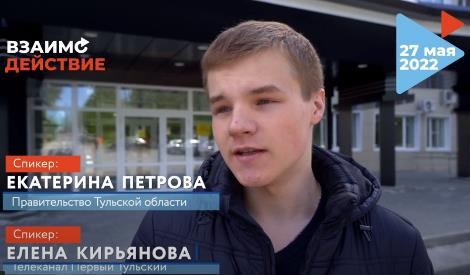 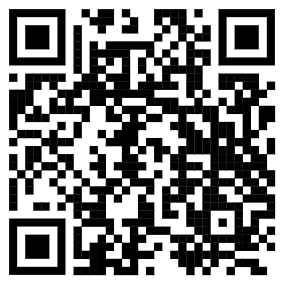 Получаем обратную связь от Клиента – 

Провели опрос студентов, получили их «хочу»
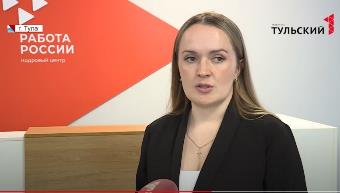 Информируем
о предстоящем событии – 

В рамках медиа-
плана правительства Тульской области «Работа есть»,

Отдельный медиа-план в рамках сотрудничества с телеканалом «Первый Тульский»
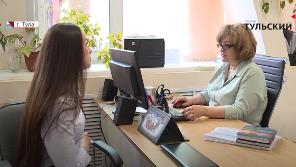 Смотри ролик на youtube.com
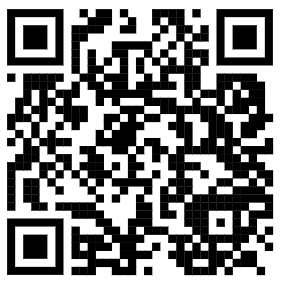 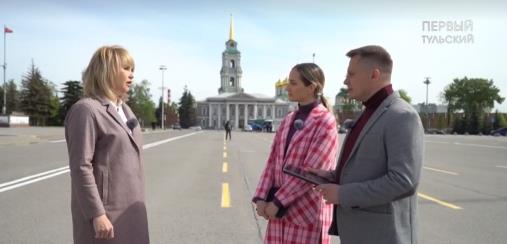 5
Площадки форума
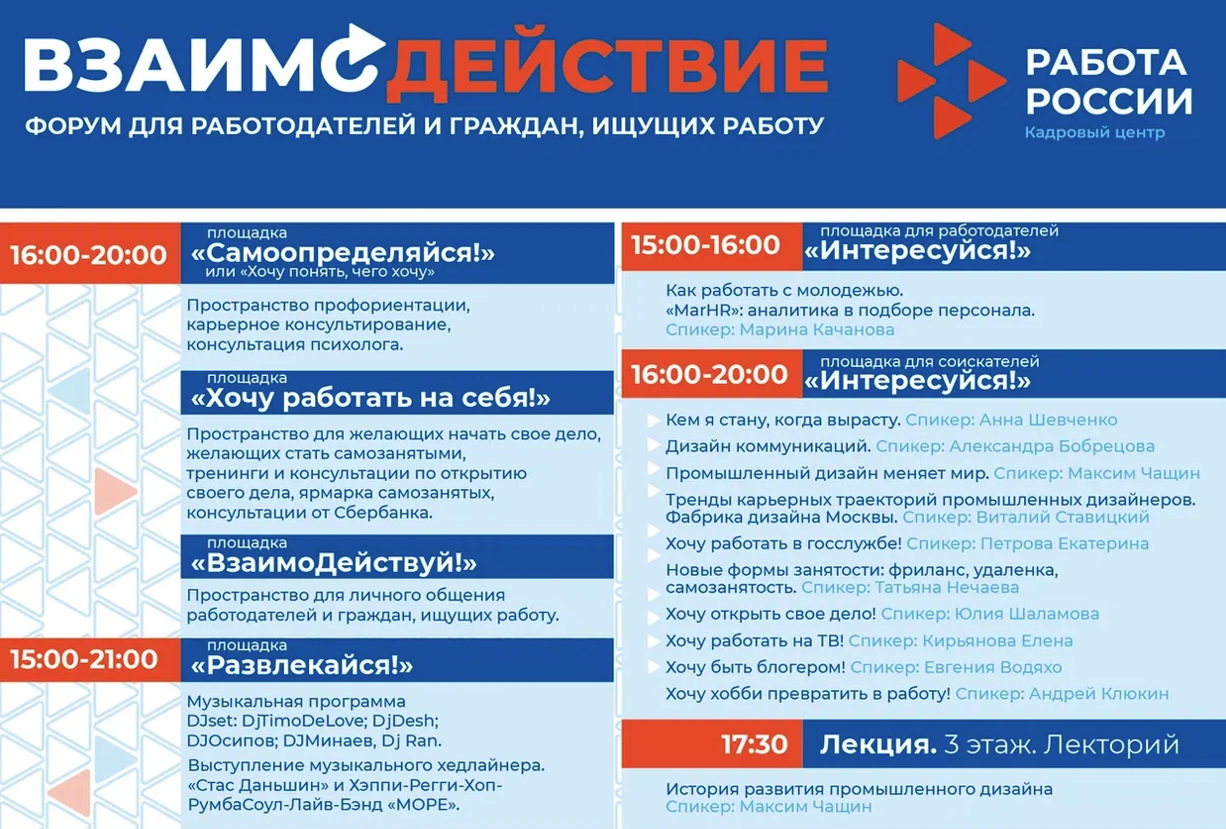 6
Спикеры форума (Москва, Воронеж, Тула)
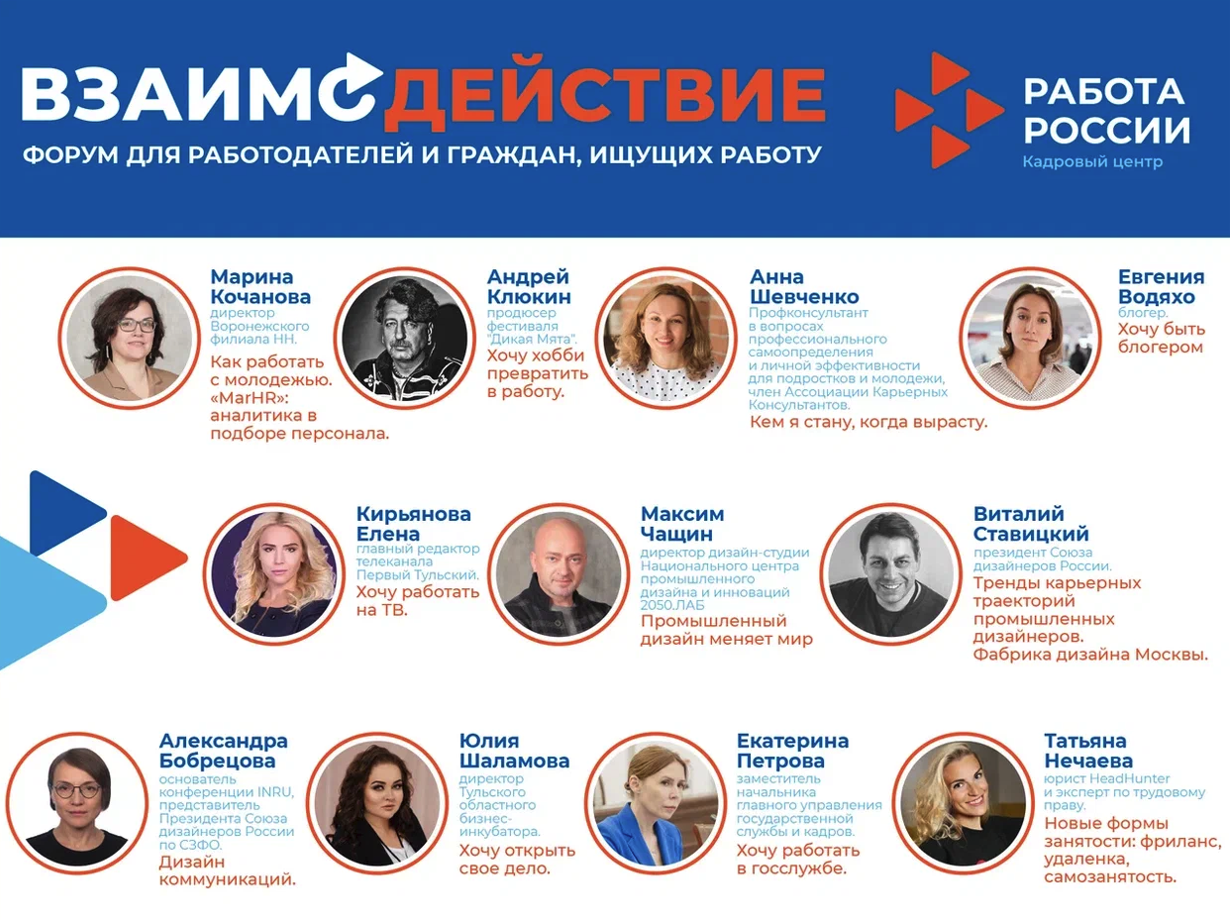 7
Что получилось
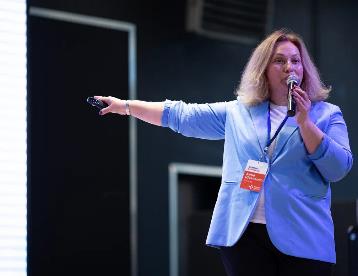 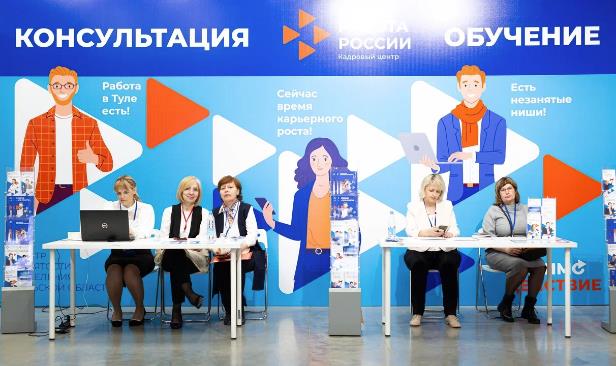 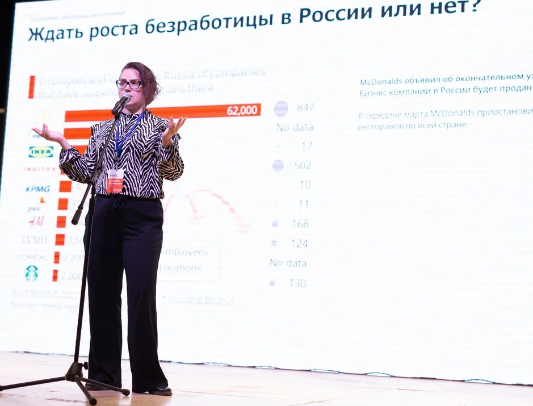 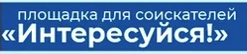 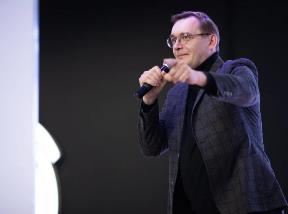 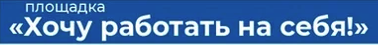 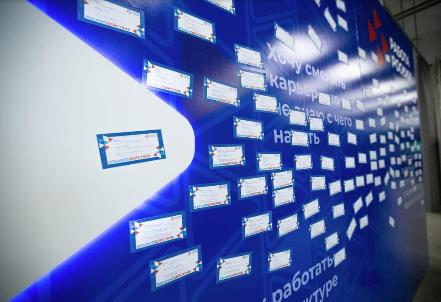 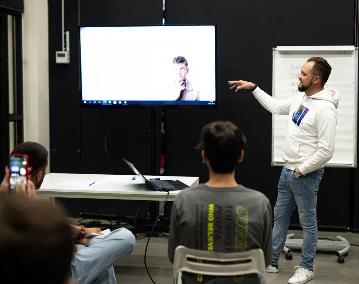 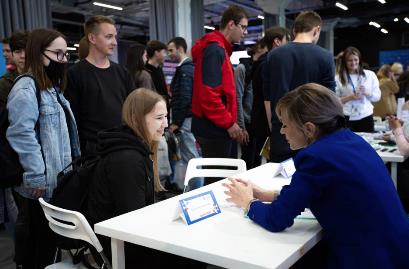 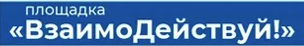 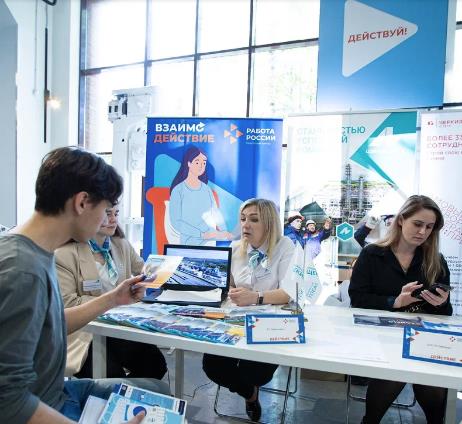 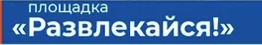 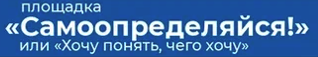 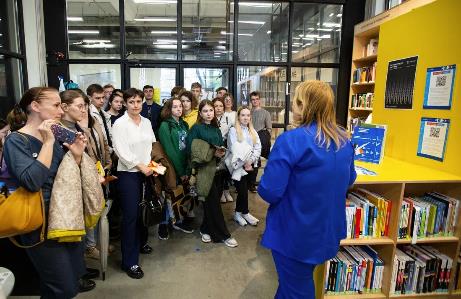 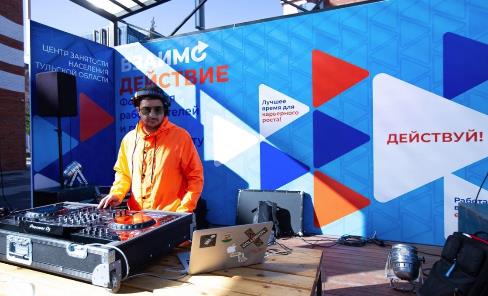 8
Продолжаем получать обратную связь
Свыше 300 стикеров было наклеено на фотозону участниками
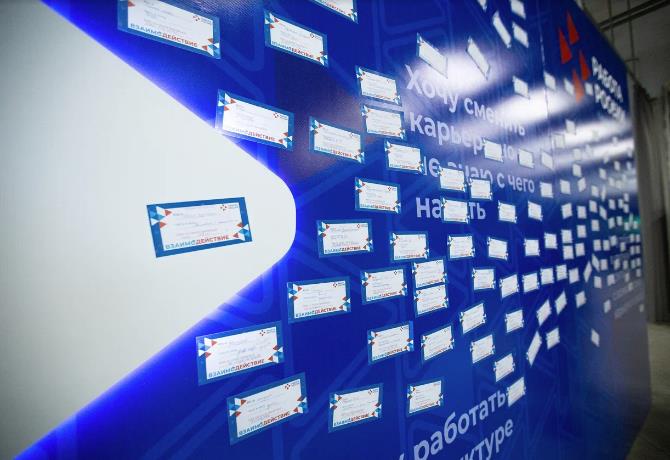 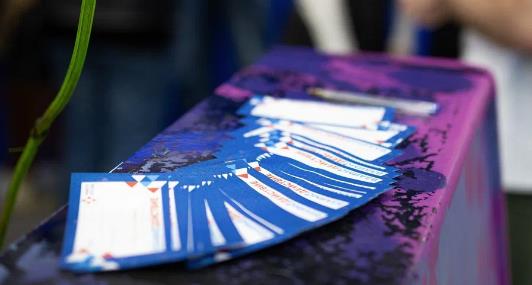 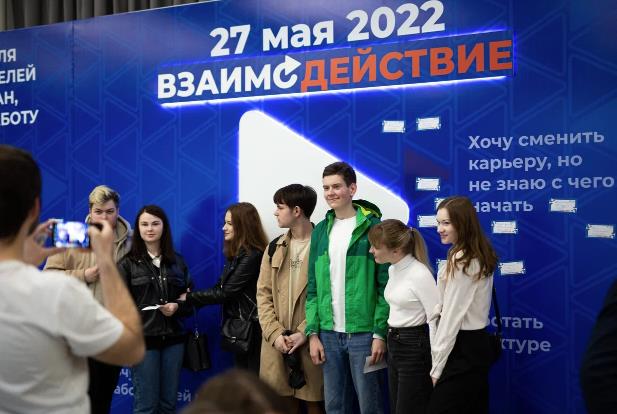 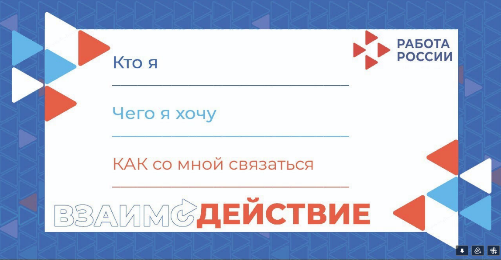 9
ИТОГИ
Получилась уникальная площадка, которая позволяет максимально качественное и неформально обеспечить Взаимодействие между теми, кто ищет работу, и теми, кто готов её предоставить;

Лёгкий, современный и открытый формат;

присутствовало 46  работодателей;

порядка 500 участников-соискателей;
 
Заполнили анкеты работодателям для дальнейшего трудоустройства  (резерв) порядка 396 человек;

 58 человек трудоустроено на постоянное место работы;

43 человека нашли временную работу с гибким графиком;
 
17 человек определяют цели для создания собственного дела вместе с ЦЗН и бизнес-инкубатором;

свыше 70 граждан по итогам профориентации получили консультации психолога
Смотри ролик на youtube.com
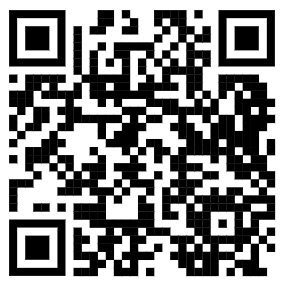 Смотри прямую трансляцию на youtube.com
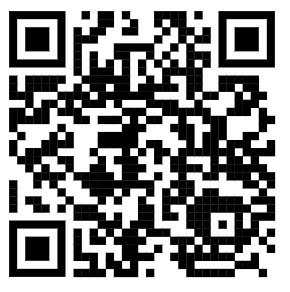 Планируется проводить форум ЕЖЕГОДНО
10